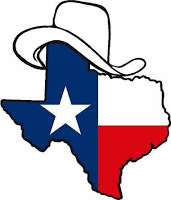 TX SET
Update to RMS
July 10, 2018
Texas SET June 20 – 21 Meeting
Test Flight Update
Discussion Items
Proposed Texas Standard Electronic Transactions (SET) Release—Review and Update Documents
Mass Transition Testing—Biennial
Counties and Their Relationship with Electric Service Identifiers (ESI IDs)in TDSPs’ Systems
Mass Transition Lessons Learned
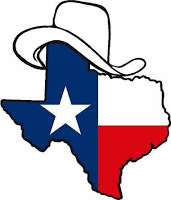 Any questions?Next Meeting Joint TDTMS / TX SET July 24, 2018TX SET July 25, 2018
TX SET
3